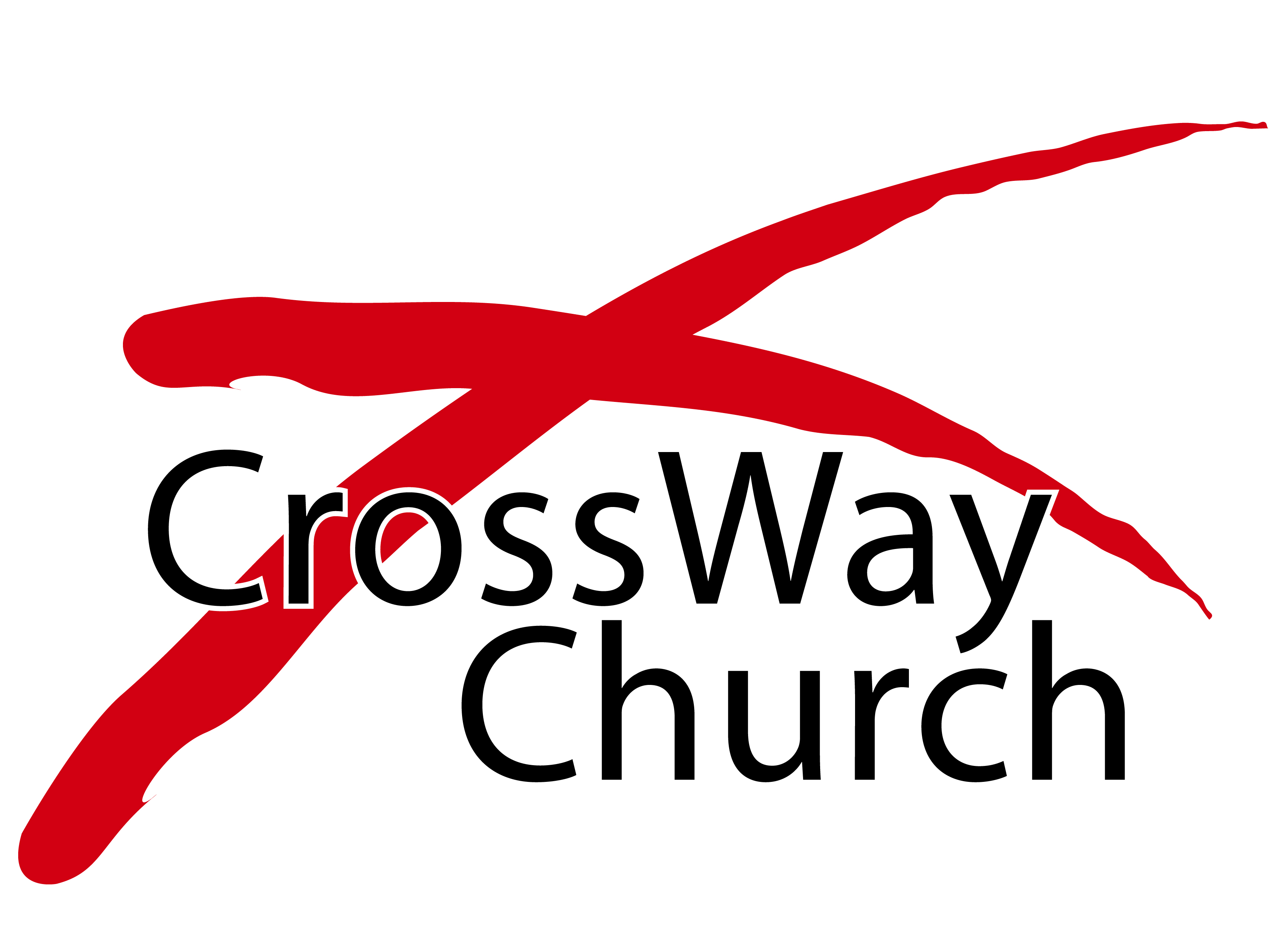 Mission Is for Everyone
Missions Month Week #1 Message
Exodus 3 & 4
© March 5, 2017 
 Guest Speaker: Dr. Thom Wolf
WHAT IS YOUR ADDRESS?
Exodus 3:1-6 [ESV]

 1 Now Moses was keeping the flock of his father-in-law, Jethro, the priest of Midian, and he led his flock to the west side of the wilderness and came to Horeb, the mountain of God. 2 And the angel of the Lord appeared to him in a flame of fire out of the midst of a bush. He looked, and behold, the bush was burning, yet it was not consumed. 3 And Moses said, “I will turn aside to see this great sight, why the bush is not burned.” 4 When the Lord saw that he turned aside to see, God called to him out of the bush, “Moses, Moses!” And he said, “Here I am.” 5 Then he said, “Do not come near; take your sandals off your feet, for the place on which you are standing is holy ground.” 6 And he said, “I am the God of your father, the God of Abraham, the God of Isaac, and the God of Jacob.” And Moses hid his face, for he was afraid to look at God.
WHO IS GOD?
Exodus 3:7-10 [ESV]

 7 Then the Lord said, “I have surely seen the affliction of my people who are in Egypt and have heard their cry because of their taskmasters. I know their sufferings, 8 and I have come down to deliver them out of the hand of the Egyptians and to bring them up out of that land to a good and broad land, a land flowing with milk and honey, to the place of the Canaanites, the Hittites, the Amorites, the Perizzites, the Hivites, and the Jebusites. 9 And now, behold, the cry of the people of Israel has come to me, and I have also seen the oppression with which the Egyptians oppress them. 10 Come, I will send you to Pharaoh that you may bring my people, the children of Israel, out of Egypt.”
WHAT IS THAT IN YOUR HAND?
Exodus 4:1-5 [ESV]

 1 Then Moses answered, “But behold, they will not believe me or listen to my voice, for they will say, ‘The Lord did not appear to you.’” 2 The Lord said to him, “What is that in your hand?” He said, “A staff.” 3 And he said, “Throw it on the ground.” So he threw it on the ground, and it became a serpent, and Moses ran from it. 4 But the Lord said to Moses, “Put outyour hand and catch it by the tail”—so he put out his hand and caught it, and it became a staff in his hand— 5 “that they may believe that the Lord, the God of their fathers, the God of Abraham, the God of Isaac, and the God of Jacob, has appeared to you.”
THREE PRACTICAL QUESTIONS FOR OUR EVERYDAY LIFE
What one insight hit home for you from this sermon on mission? What will you do about it?

In what ways are you convinced that mission is indeed for Everyone? 

What is your first step toward becoming more actively involved in the global mission of God?
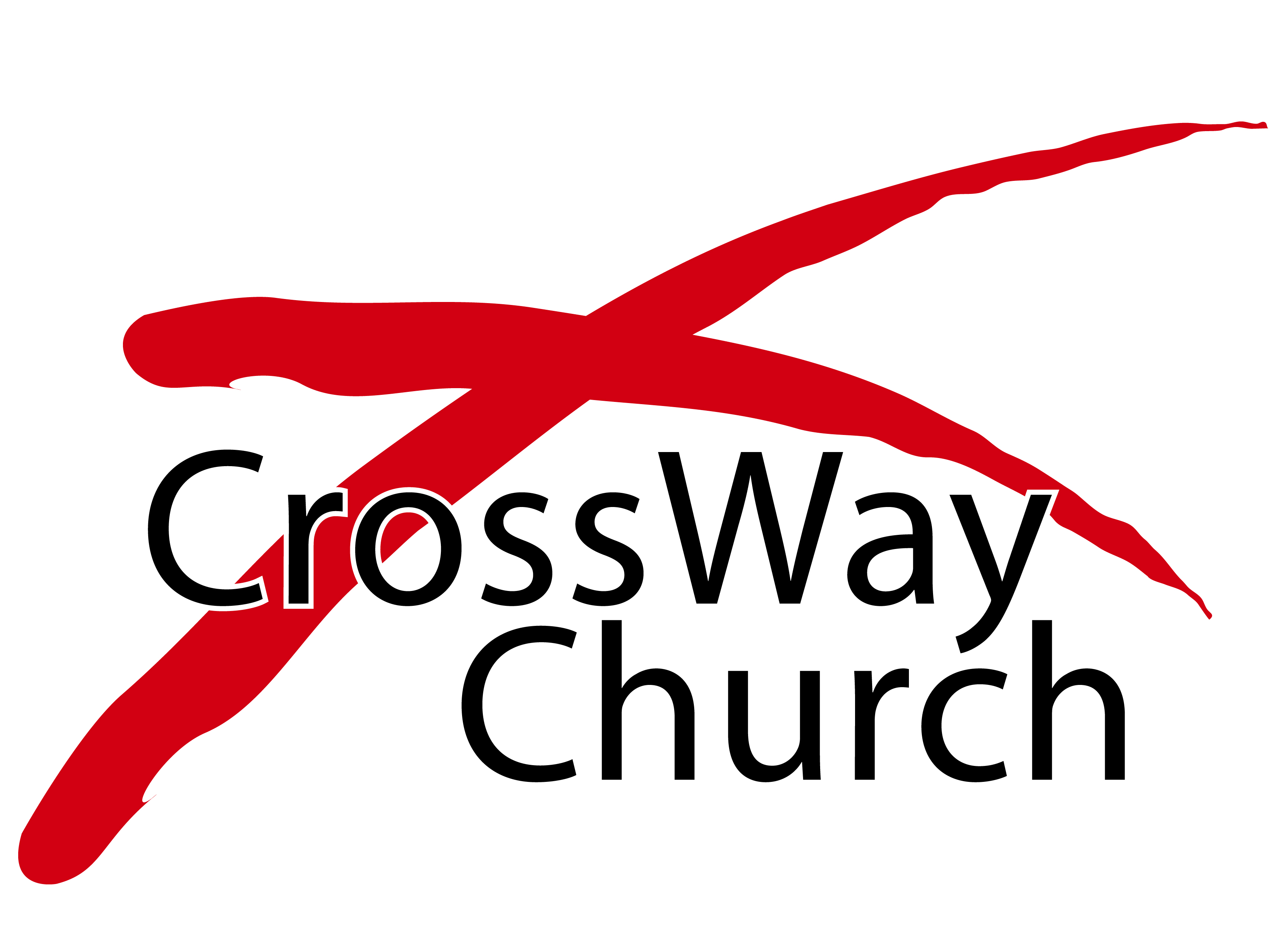